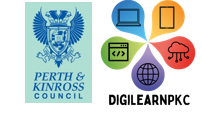 Supporting and improving literacy with Microsoft Tools
Reading Progress
Immersive Reader
Read aloud
Dictation
Editor
Word Prediction
Educators should use the ‘Accessibility Checker’ tool to ensure their content is accessible to all learners
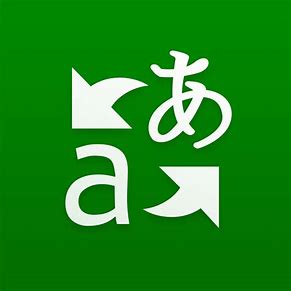 Slide record
PowerPoint ‘Rehearse with Coach’ 
Text to Speech
Immersive Reader
Captions and subtitles
Read Aloud
Translator app supports EAL 
students to access 
all aspects of the 
curriculum.
Improving Lives Together     Ambition | Compassion | Integrity